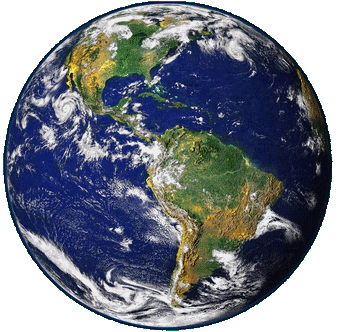 Zpřístupnění územního plánu obce v prostředí WWW
Accessibility of Land Use Plan of Municipality at WWW Environment
Vedoucí projektu: Ing. Jan Růžička, Ph.D.
Autor projektu: Vojtěch Dubrovský
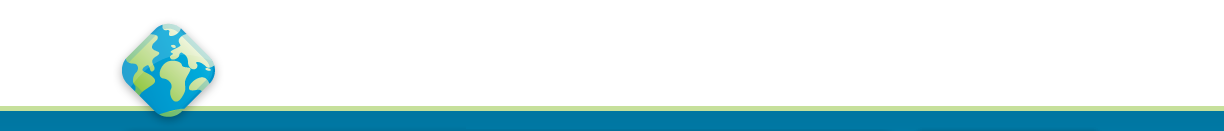 Zdůvodnění
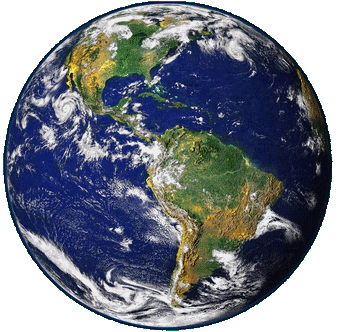 Povinnost publikovat UP podle zákona č. 183/2006 Sb. 
Malé obce většinou v PDF
Pomalé, málo funkcí
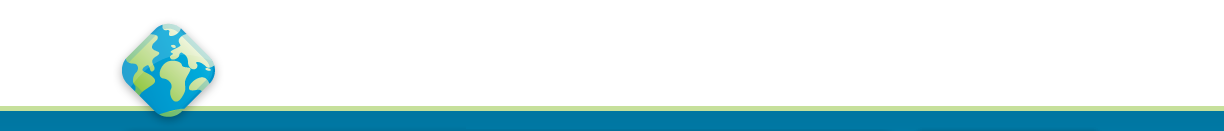 Spolupráce s firmou Gplus
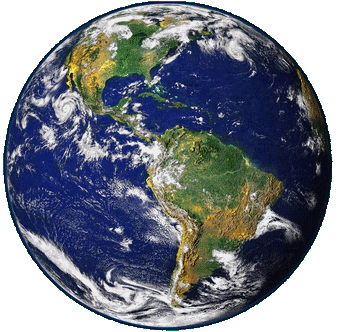 Adresa firmy:  GPlus, s.r.o., Husova 1697, 530 03 Pardubice 
Sídlo firmy:  Gen. Svobody 116, 533 51 Pardubice - Rosice
IČ:	45537691
DIČ:	CZ45537691
tel./fax:	+420 466 655 147
e-mail:	gplus@gplus.cz
www.gplus.cz
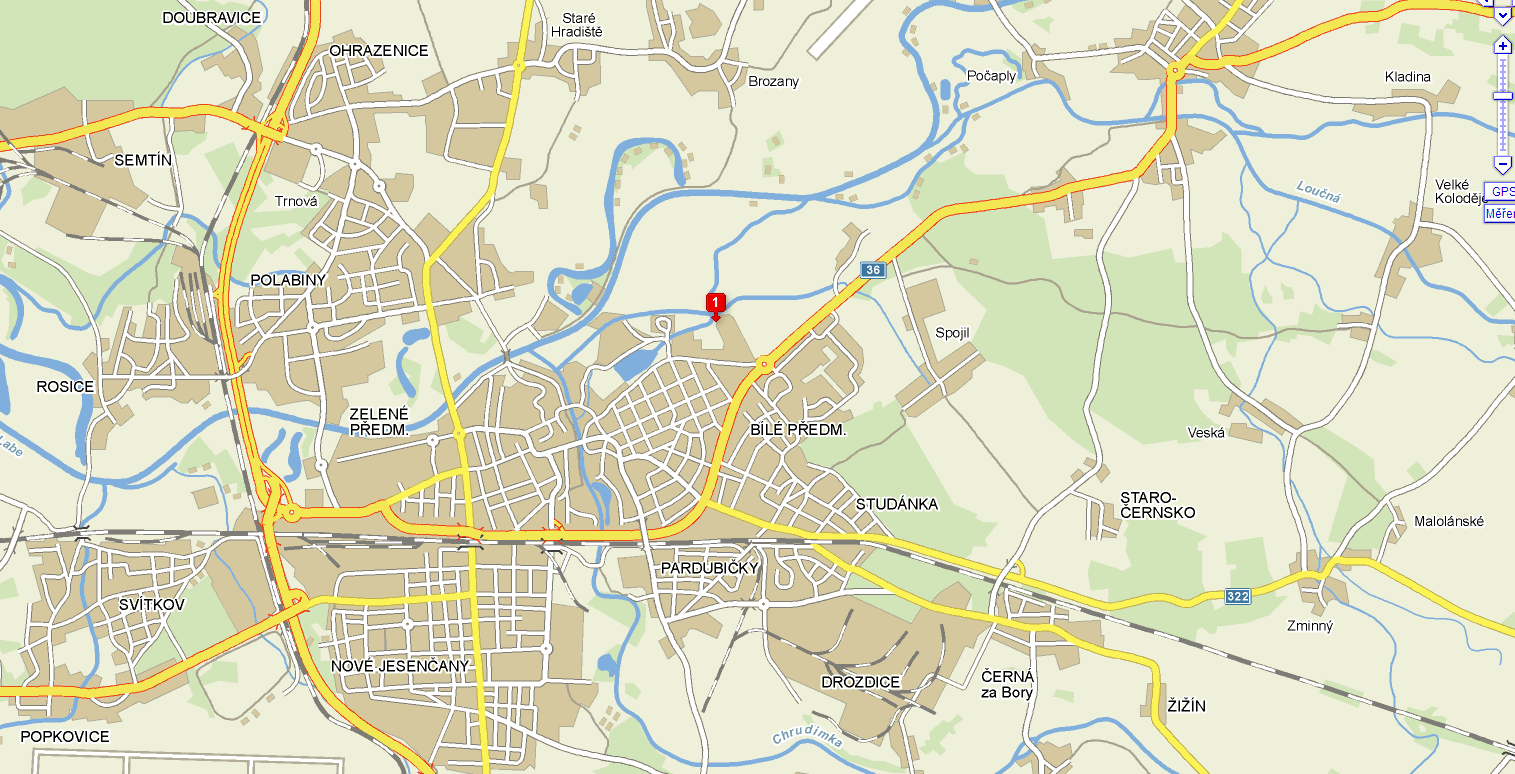 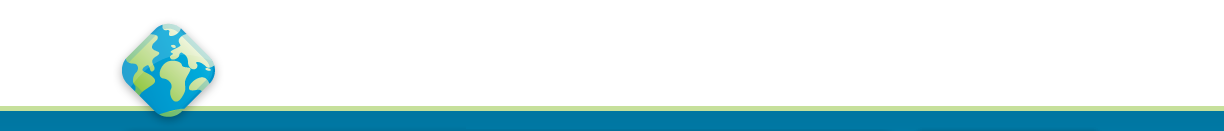 Obec Orel
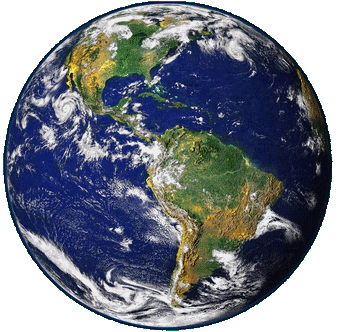 Pardubický kraj
Okres Chrudim
Katastrální výměra 6,44km 2
Počet obyvatel k 1. 1. 2011  – 730
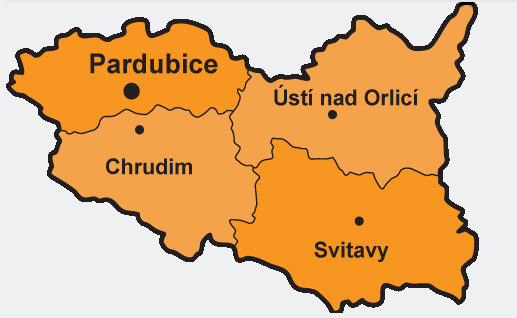 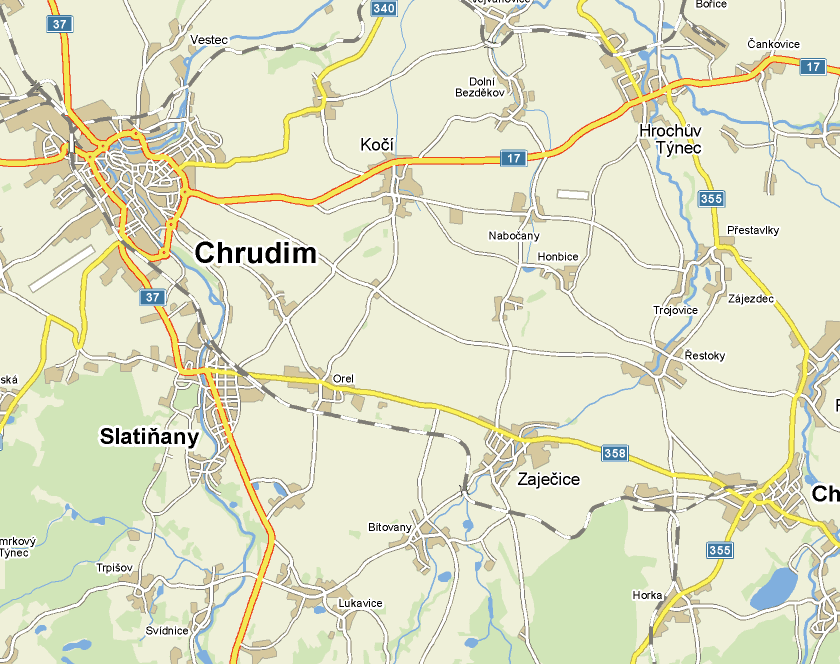 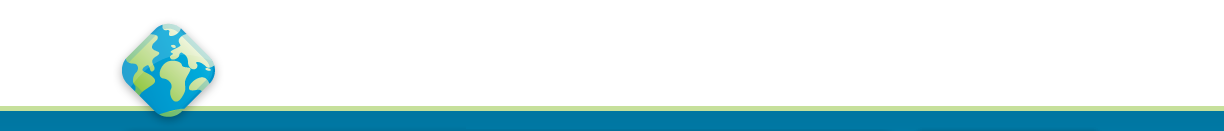 Obdržená data
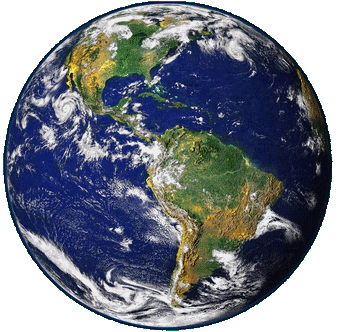 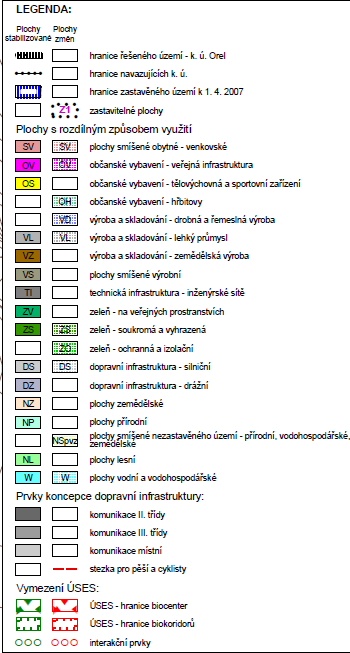 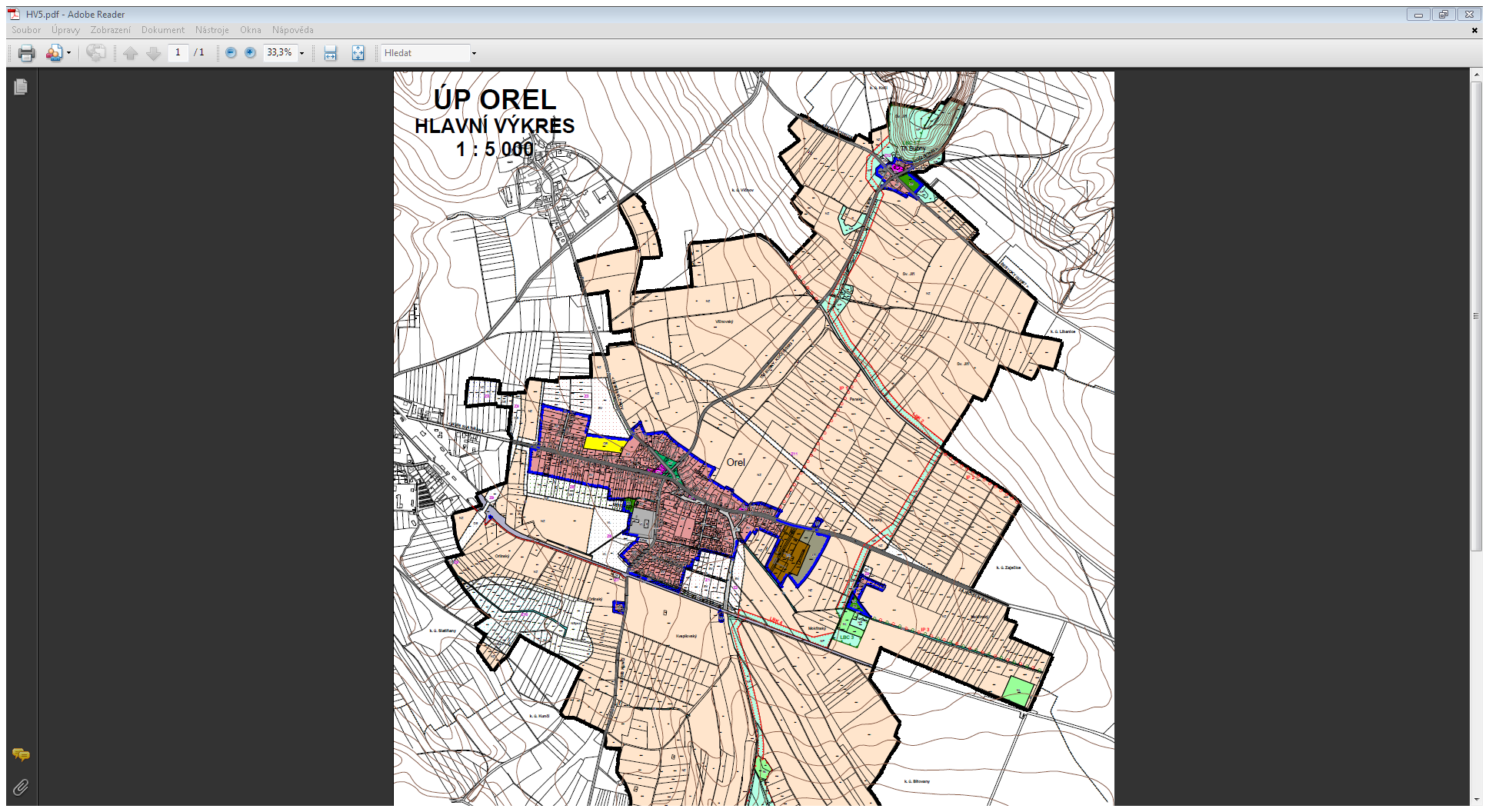 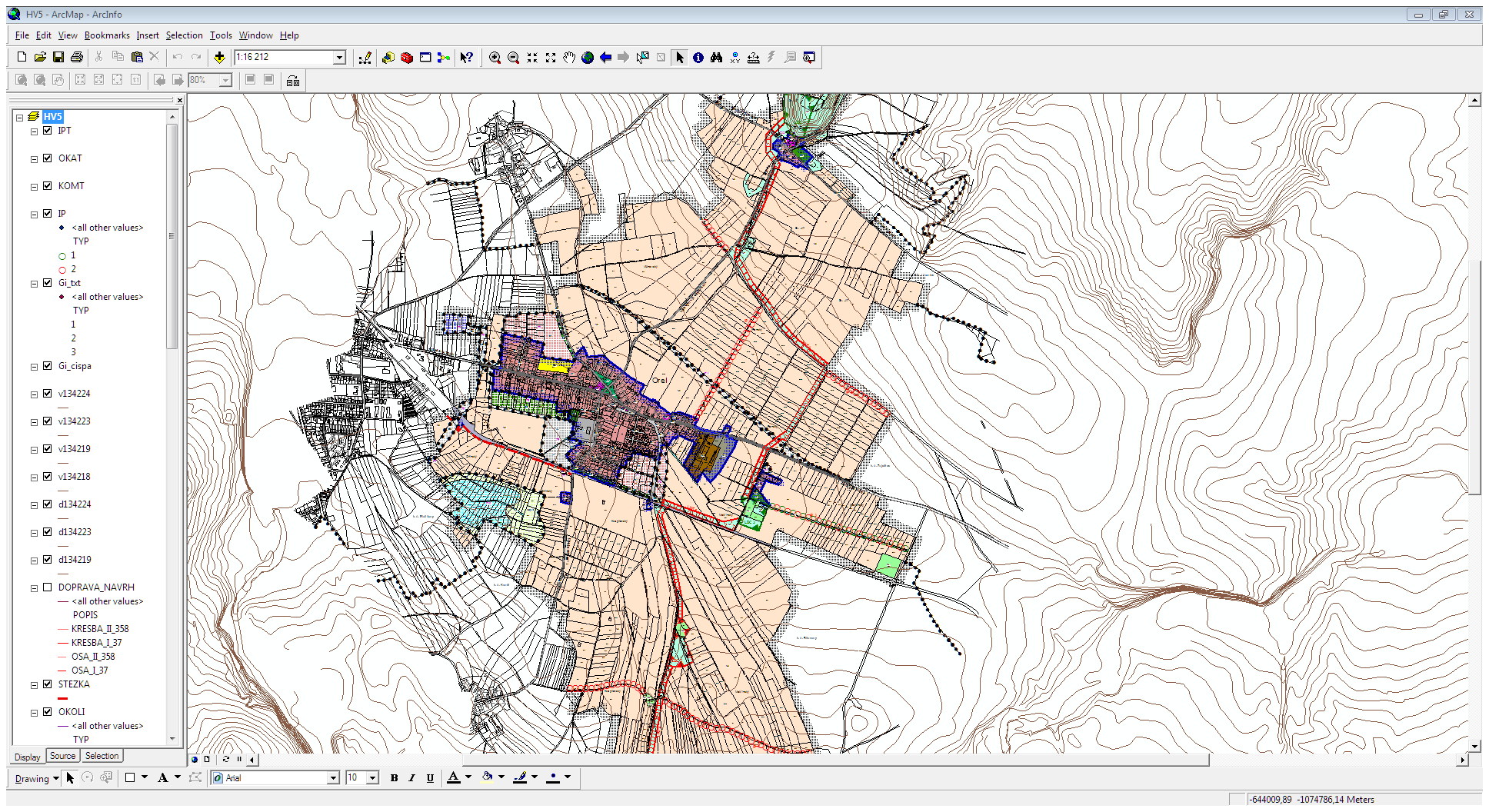 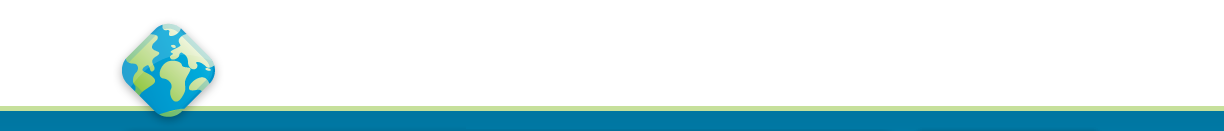 Struktura aplikace
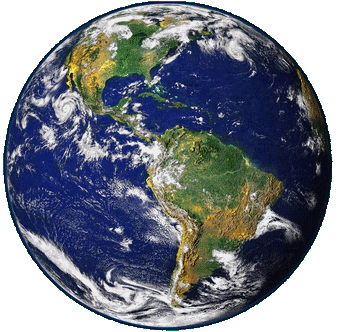 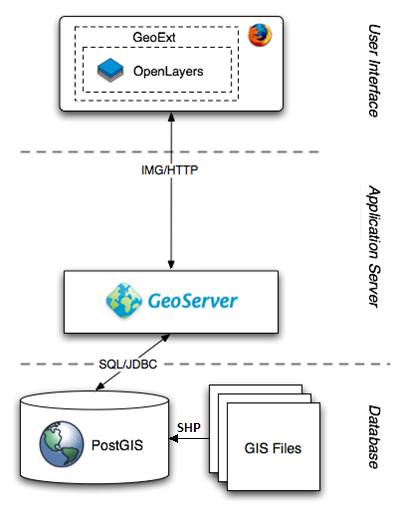 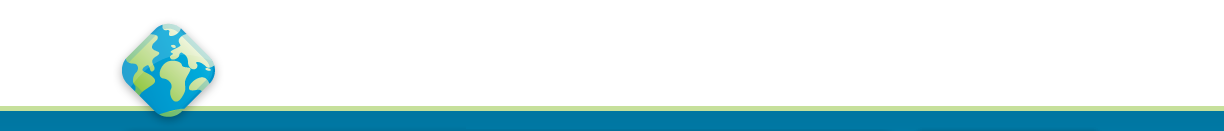 Přidání projekce
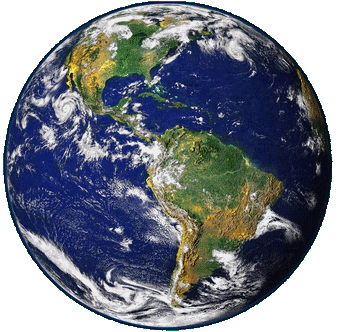 INSERT INTO "spatial_ref_sys" ("srid","auth_name","auth_srid","srtext","proj4text") VALUES(102067,'ESRI',102067,'PROJCS["S-JTSK_Krovak_East_North",GEOGCS["GCS_S_JTSK",DATUM["D_S_JTSK",SPHEROID["Bessel_1841",6377397.155,299.1528128]],PRIMEM["Greenwich",0],UNIT["Degree",0.017453292519943295]],PROJECTION["Krovak"],PARAMETER["False_Easting",0],PARAMETER["False_Northing",0],PARAMETER["Pseudo_Standard_Parallel_1",78.5],PARAMETER["Scale_Factor",0.9999],PARAMETER["Azimuth",30.28813975277778],PARAMETER["Longitude_Of_Center",24.83333333333333],PARAMETER["Latitude_Of_Center",49.5],PARAMETER["X_Scale",-1],PARAMETER["Y_Scale",1],PARAMETER["XY_Plane_Rotation",90],UNIT["Meter",1]]','+proj=krovak +lat_0=49.5 +lon_0=24.83333333333333 +alpha=30.28813975277778 +k=0.9999 +x_0=0 +y_0=0 +ellps=bessel +units=m');
102067=PROJCS["Czech GIS S-JTSK (Greenwich) / Krovak",GEOGCS["Czech S-JTSK (Greenwich)",DATUM["Czech S-JTSK",SPHEROID["Bessel 1841",6377397.155,299.1528128,AUTHORITY["EPSG","7004"]],TOWGS84[570.8,85.7,462.8,4.998,1.587,5.261,3.56]],PRIMEM["Greenwich", 0.0, AUTHORITY["EPSG","8901"]],UNIT["degree",0.0174532925199433]],PROJECTION["Krovak",AUTHORITY["EPSG","9819"]],PARAMETER["latitude_of_center",49.5],PARAMETER["longitude_of_center",24.83333333333333],PARAMETER["azimuth",0],PARAMETER["pseudo_standard_parallel_1",0],PARAMETER["scale_factor",0.9999],PARAMETER["false_easting",0],PARAMETER["false_northing",0],UNIT["Meter",1]]
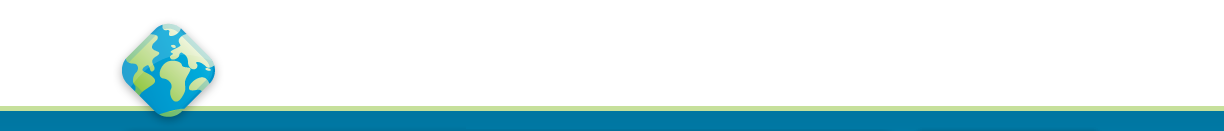 Import dat
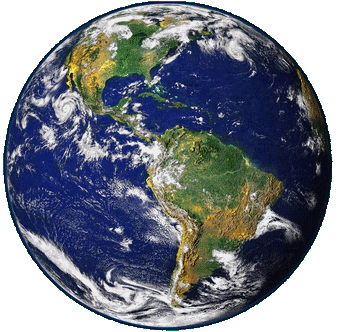 Využití modulu Import ShapeFile do PostgreSQL v Quantum GIS
Přidání v prostředí Geoserveru
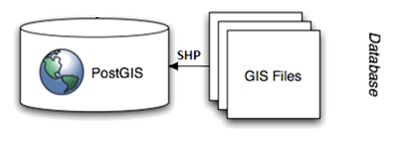 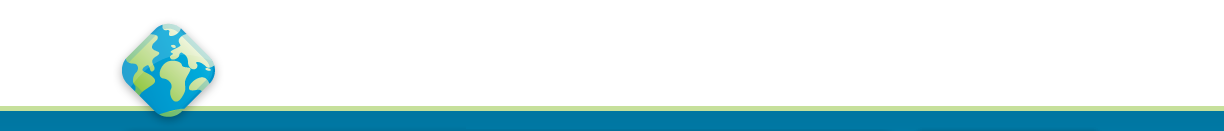 Stylizace
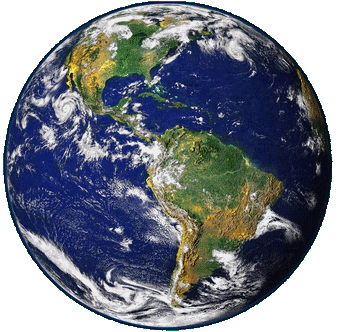 Jazyk SLD
Instalace doplňku Arc2Earth do ArcGisu
Export stylů
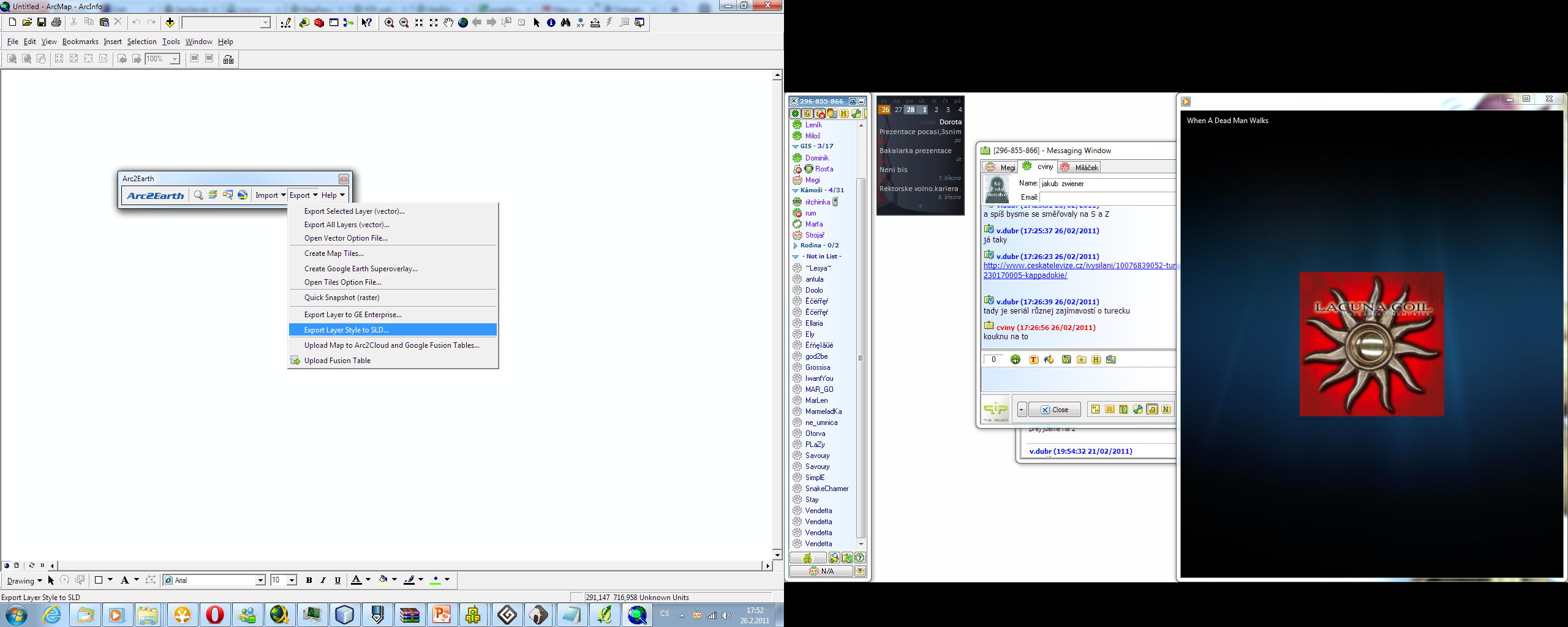 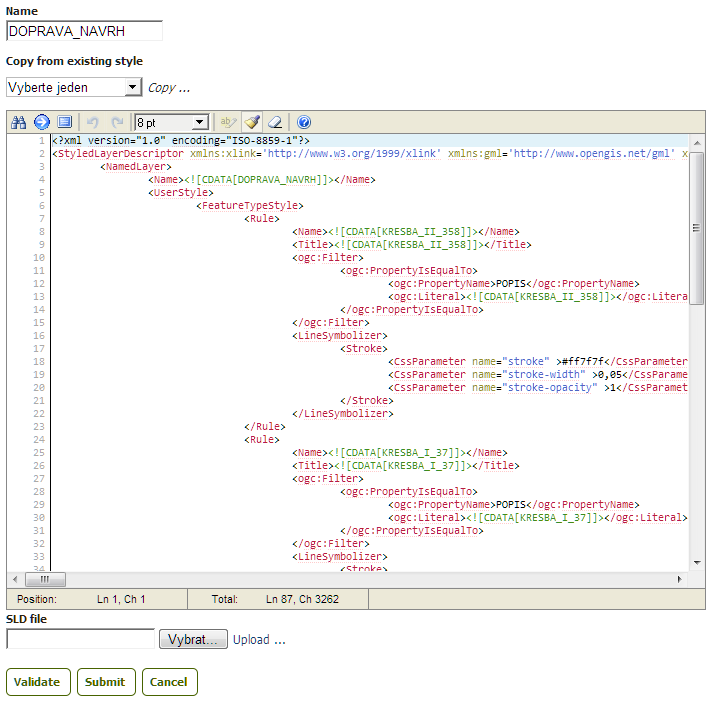 Úprava kódu
Import do Geoserveru
Přiřazení jednotlivým vrstvám
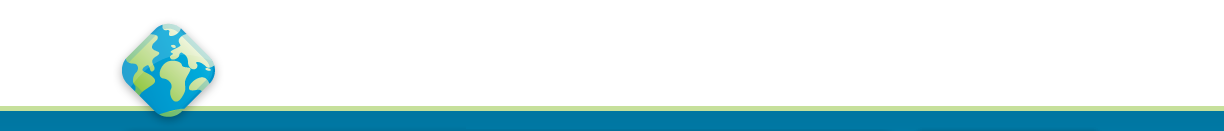 Stylizace
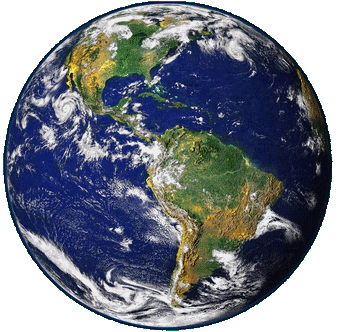 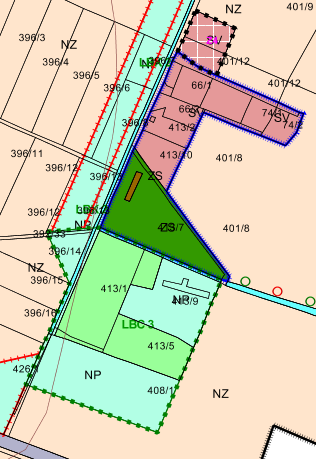 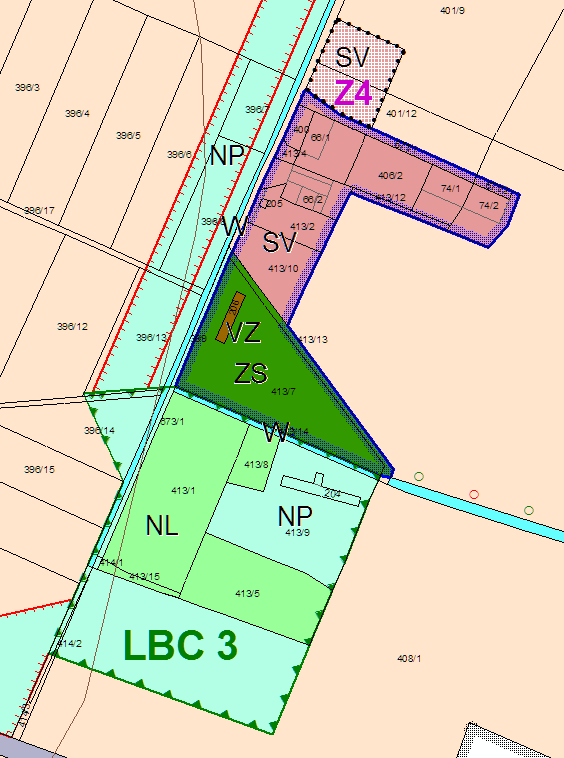 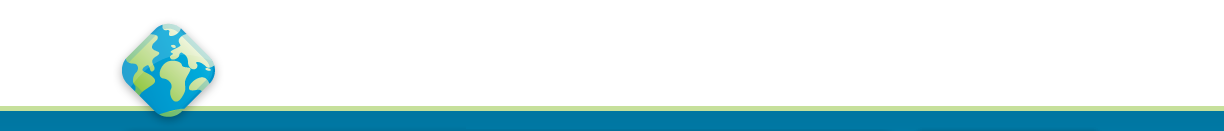 Sepsání aplikace
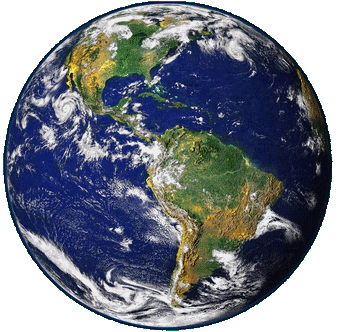 Použité knihovny: OpenLayers, GeoExt, 		           ExtJs
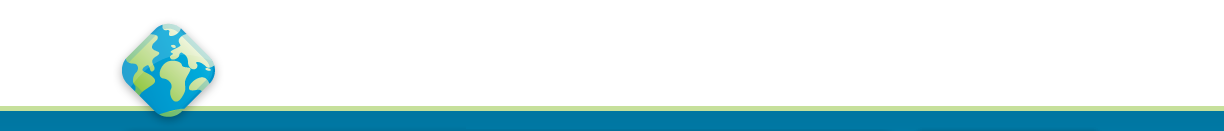 Sepsání aplikace
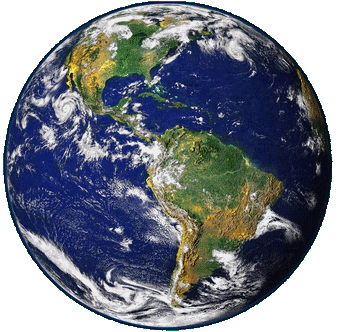 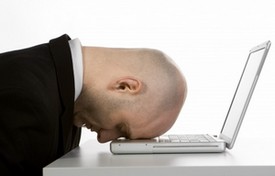 Dny dřiny, ale…
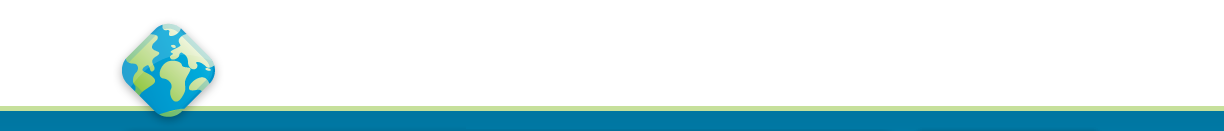 Aplikace
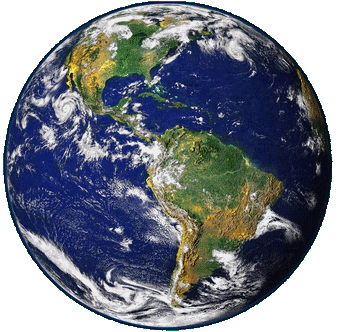 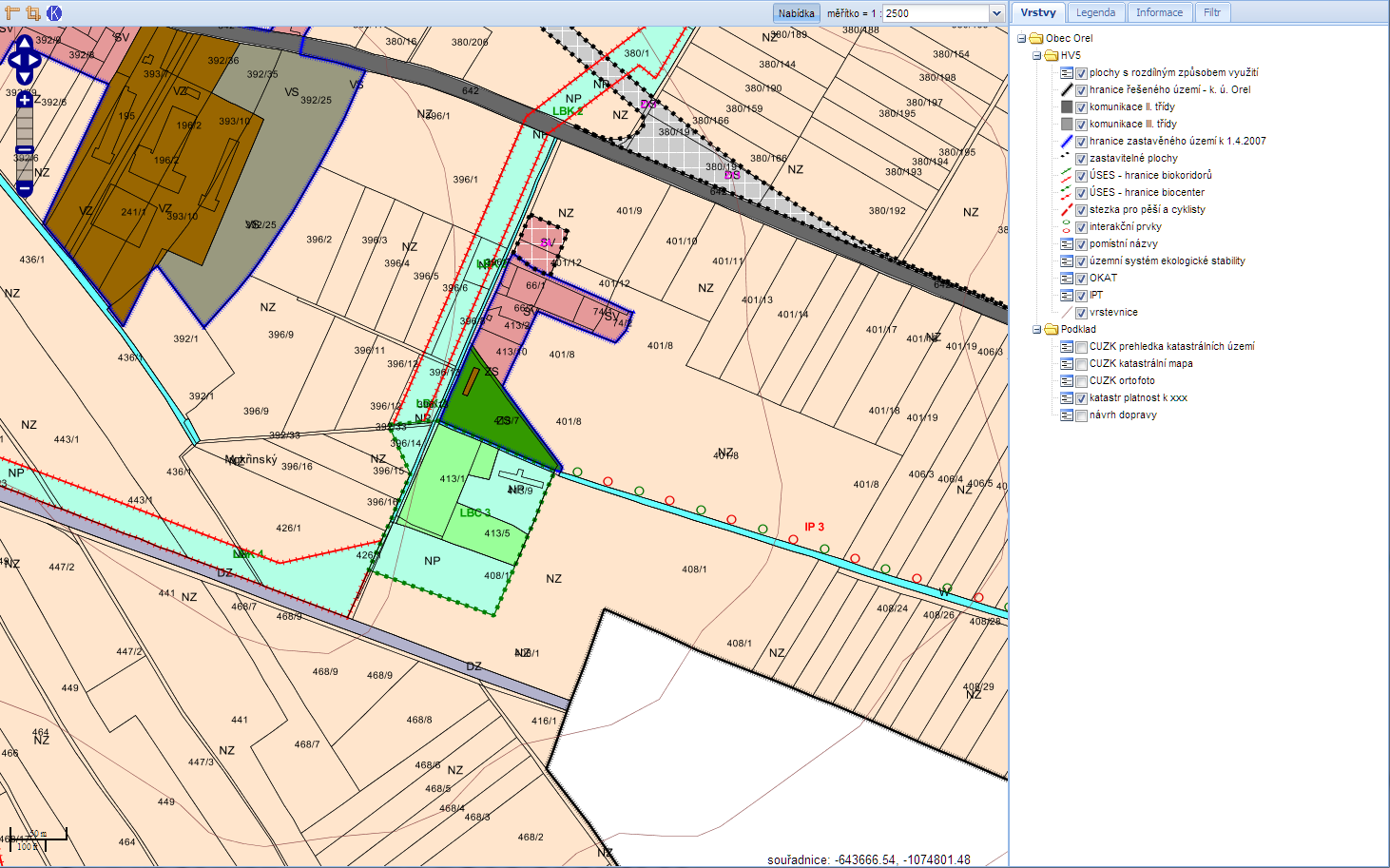 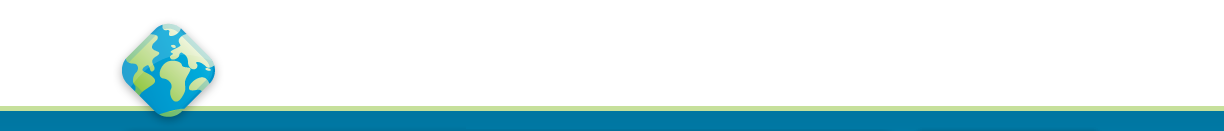 Měření
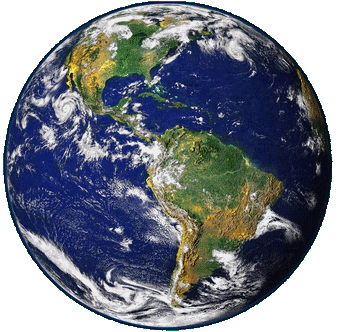 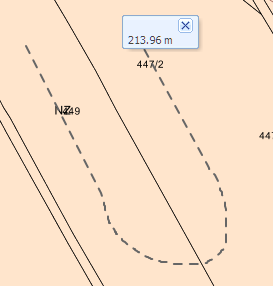 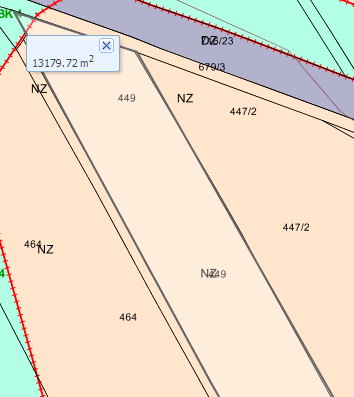 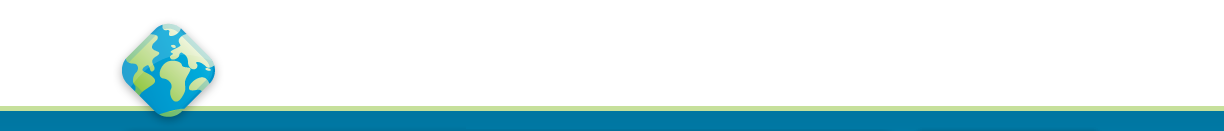 Dotazování na KN
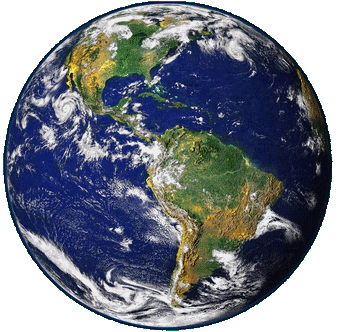 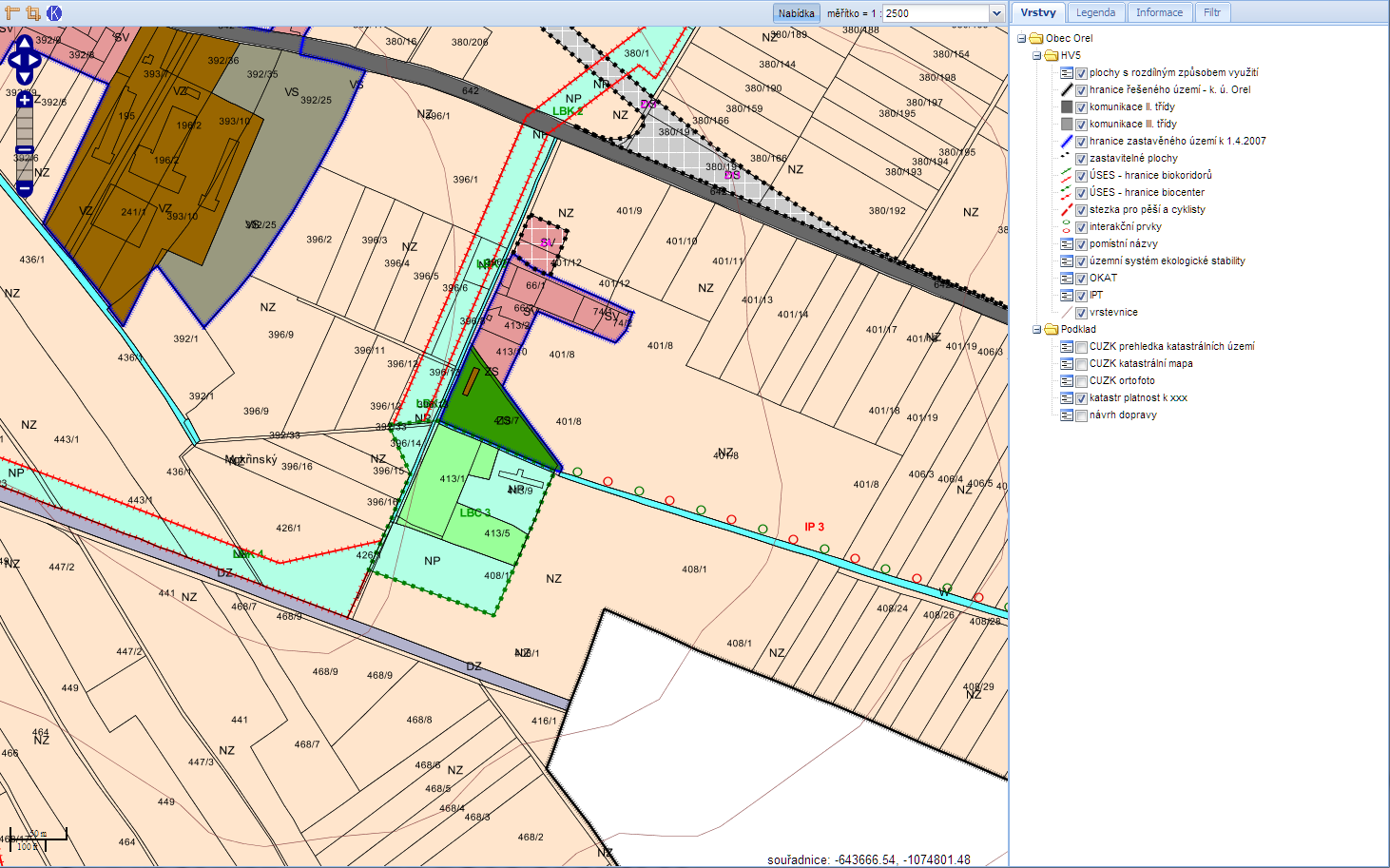 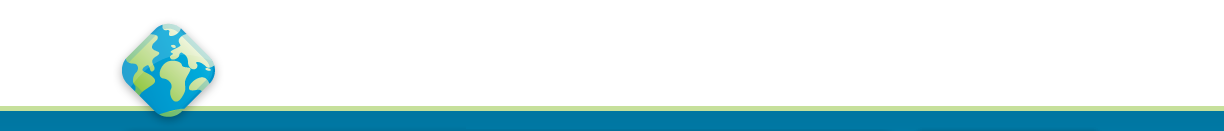 Dotazování na KN
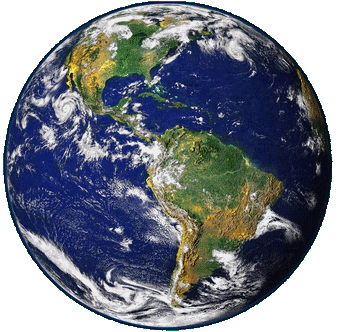 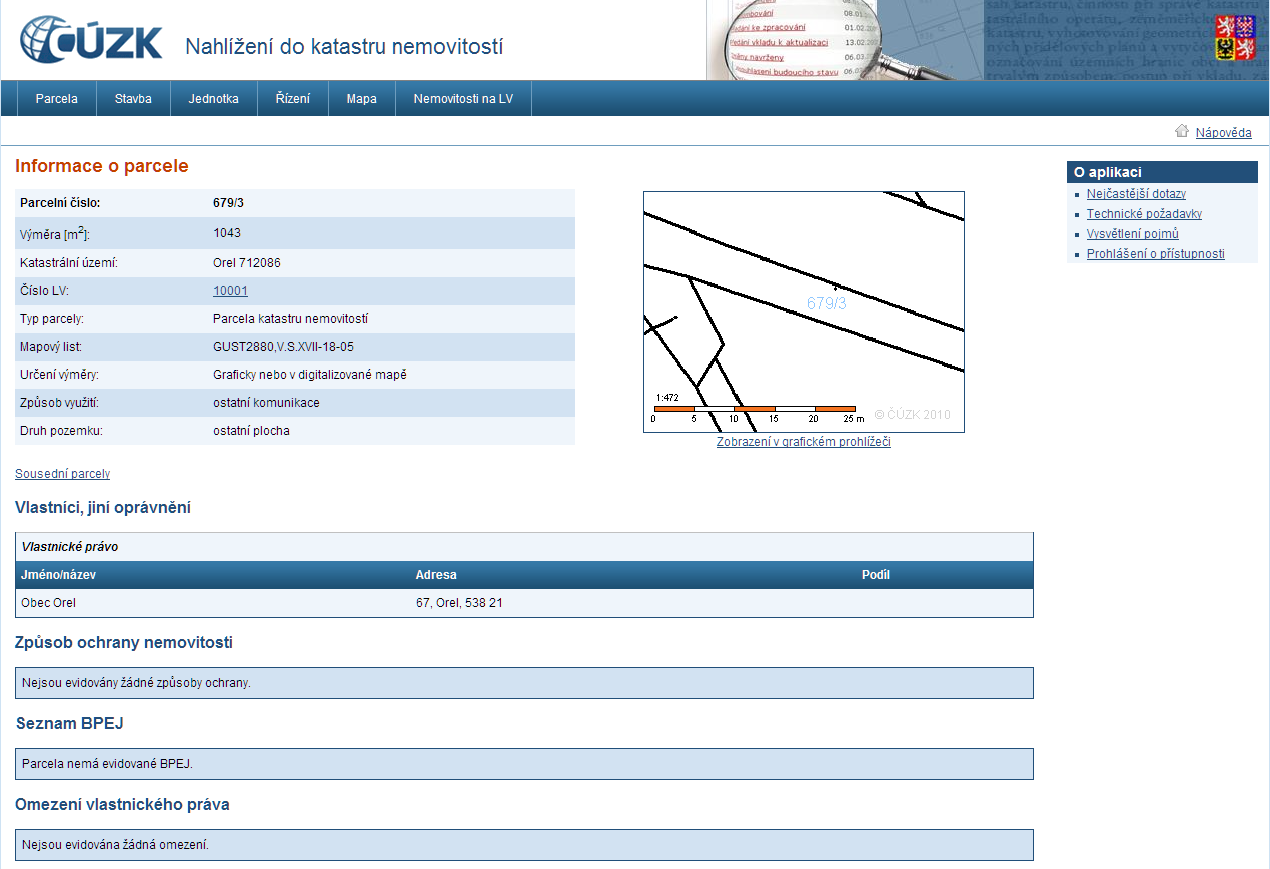 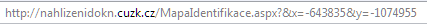 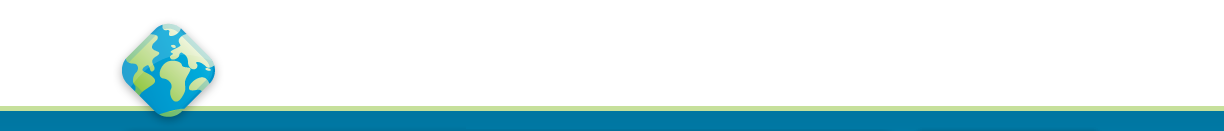 Vrstvy
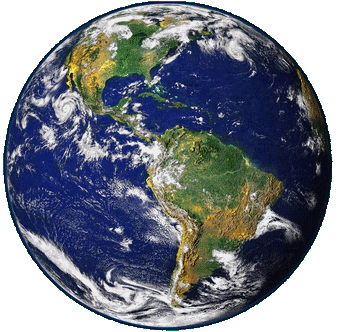 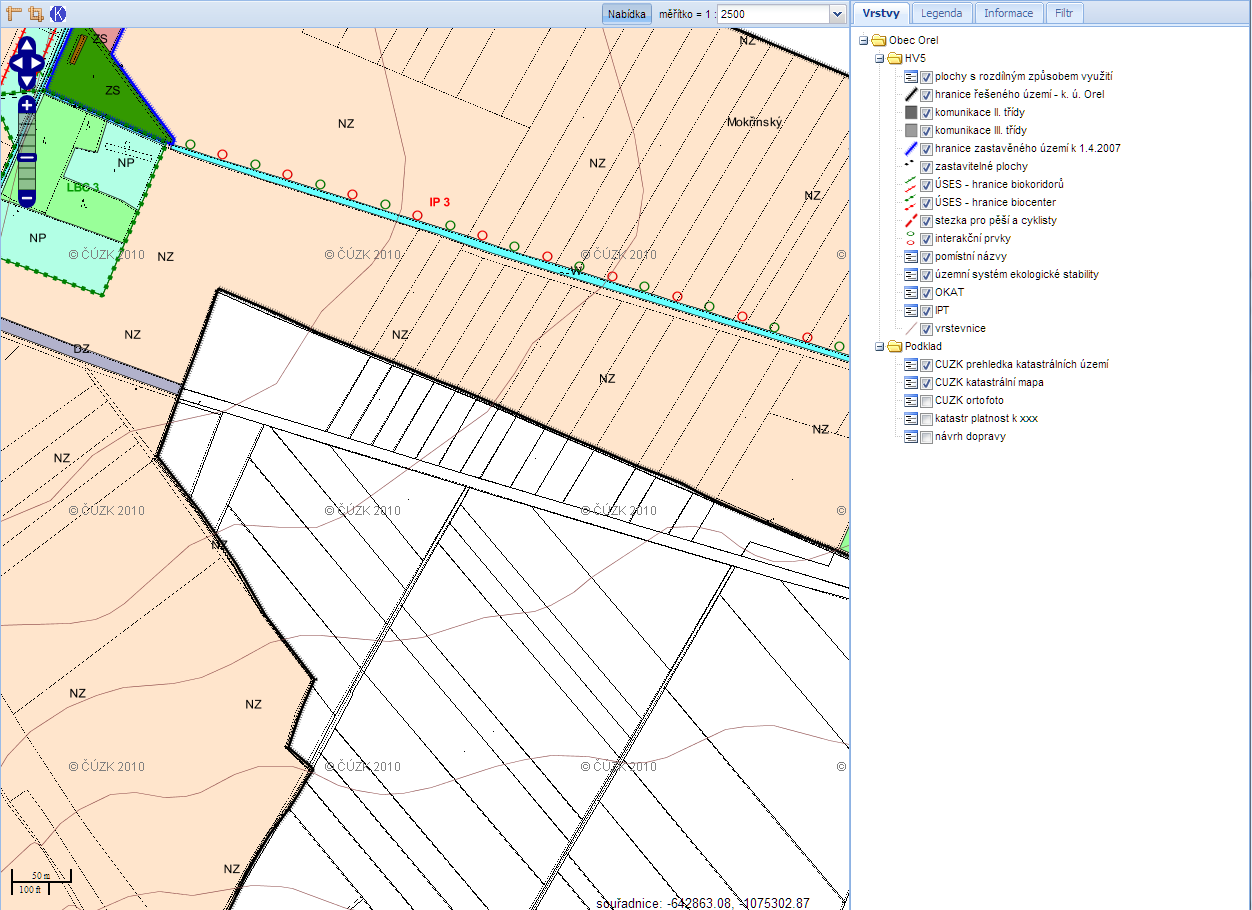 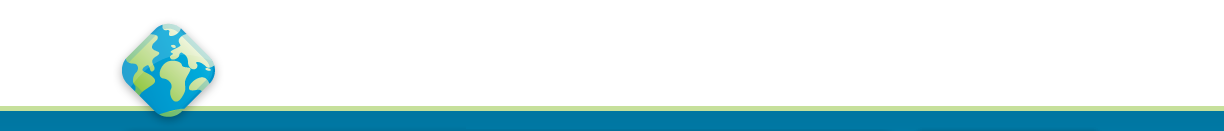 Legenda
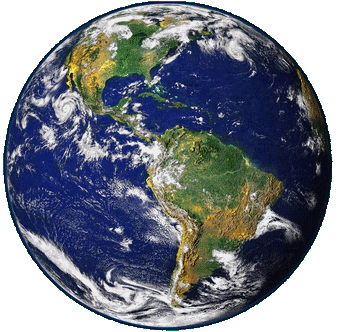 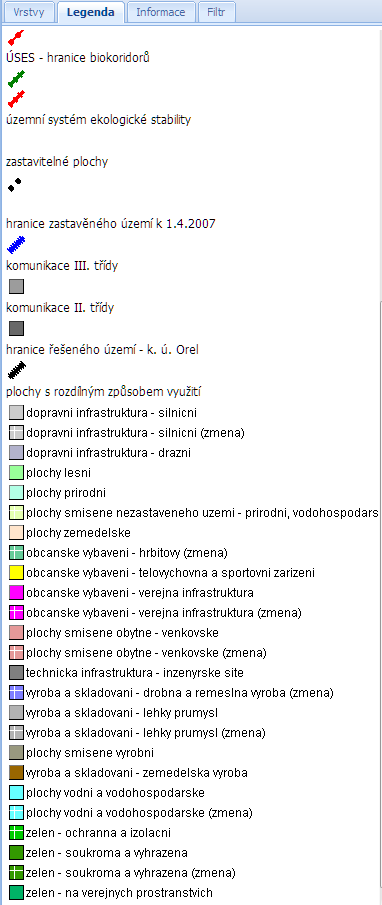 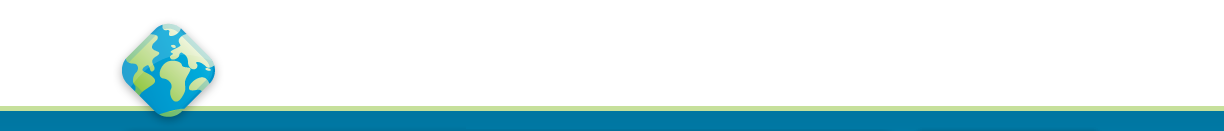 Informace
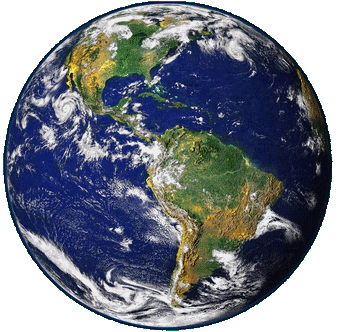 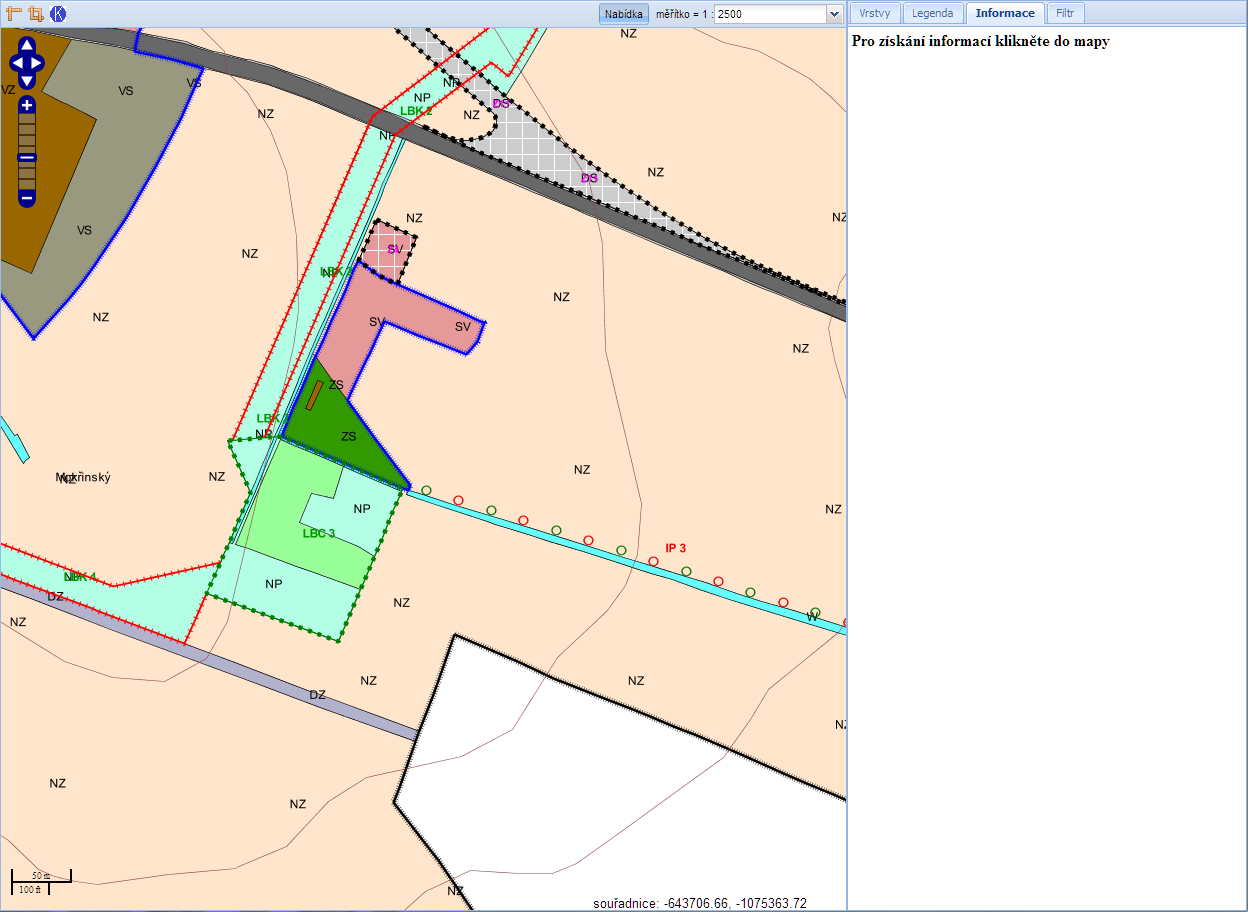 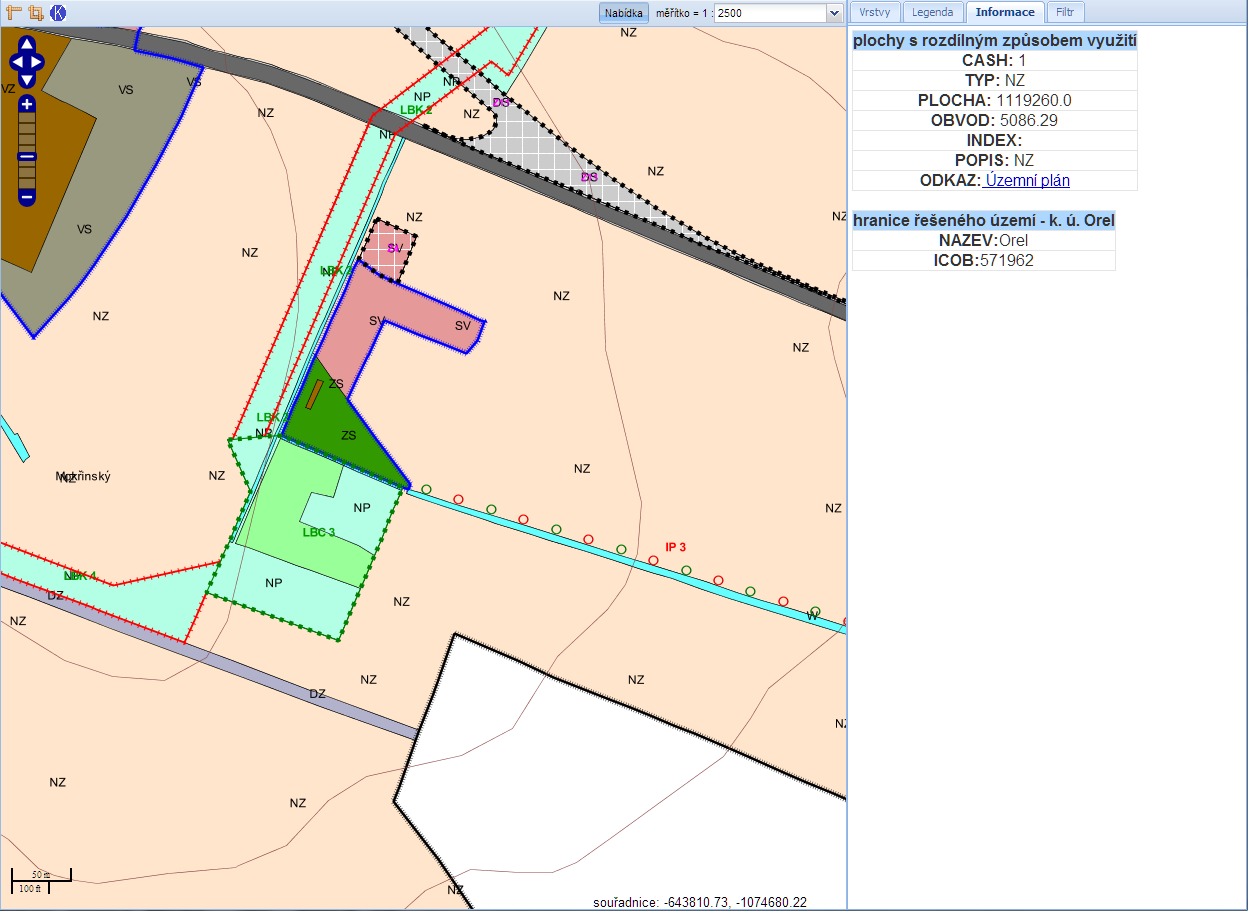 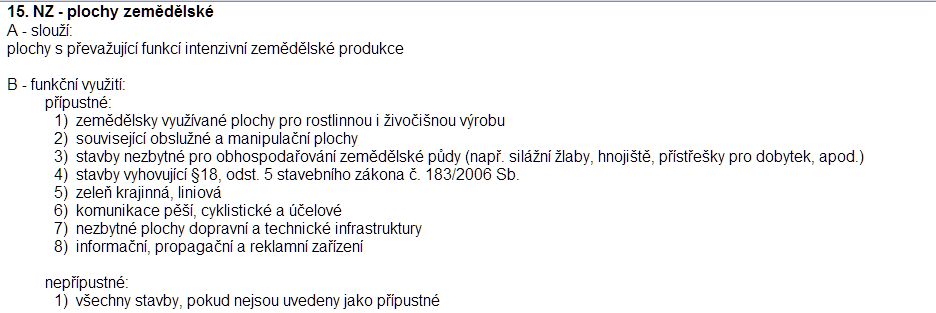 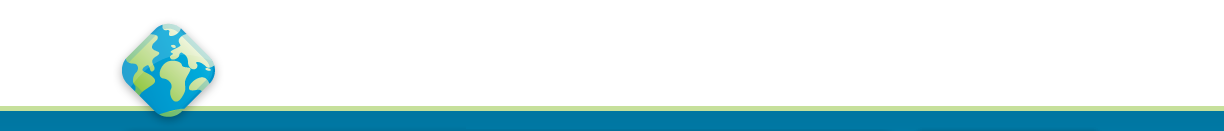 Filtr
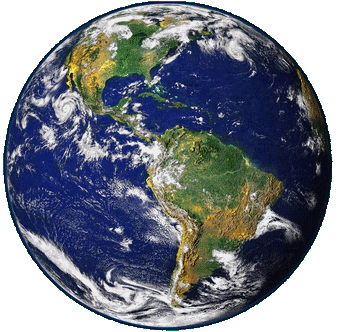 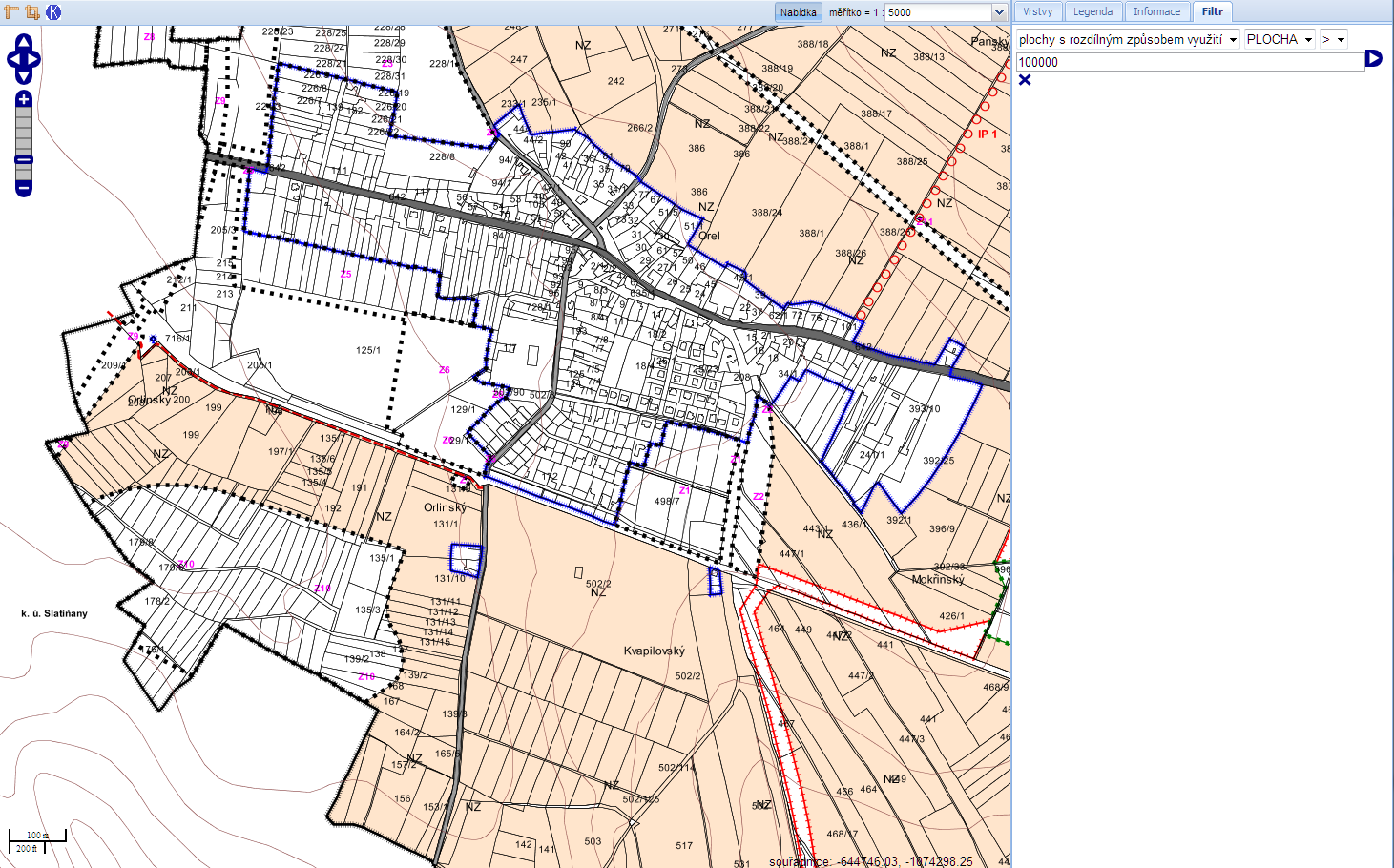 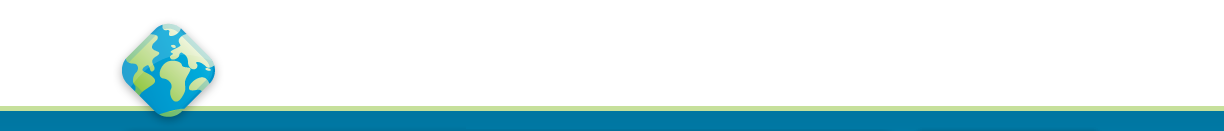 Závěr
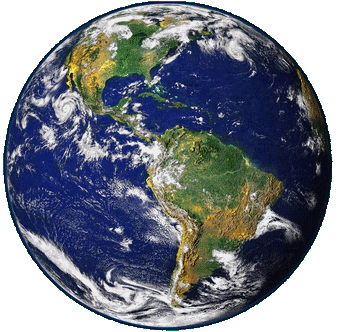 Kompatibilita: Opera 11.00
http://mujgisweb.vsb.cz/geoserver/www/orel/index.html
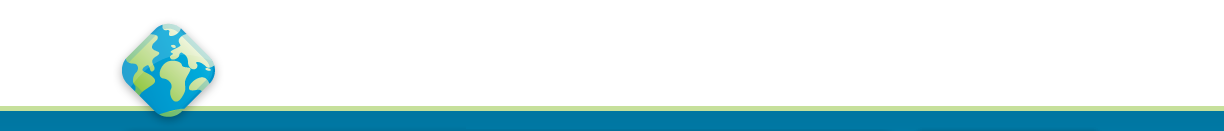 Konec
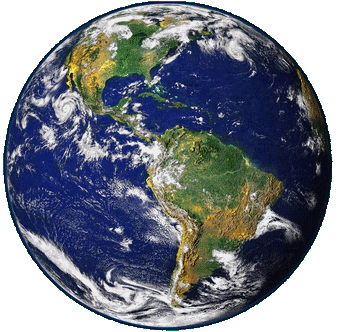 Děkuji za pozornost
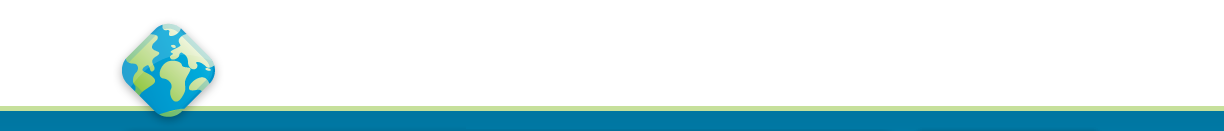 Dotazy
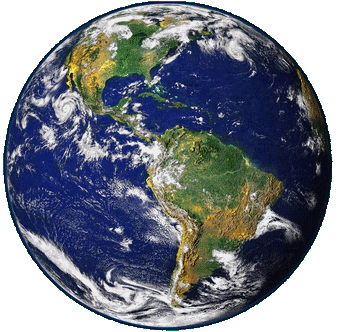 S radostí zodpovím.